За кадром
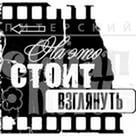 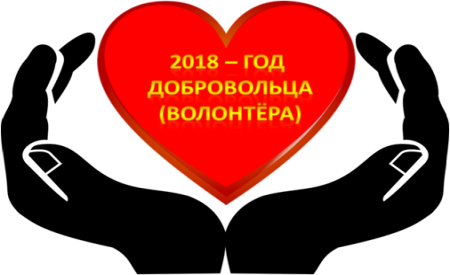 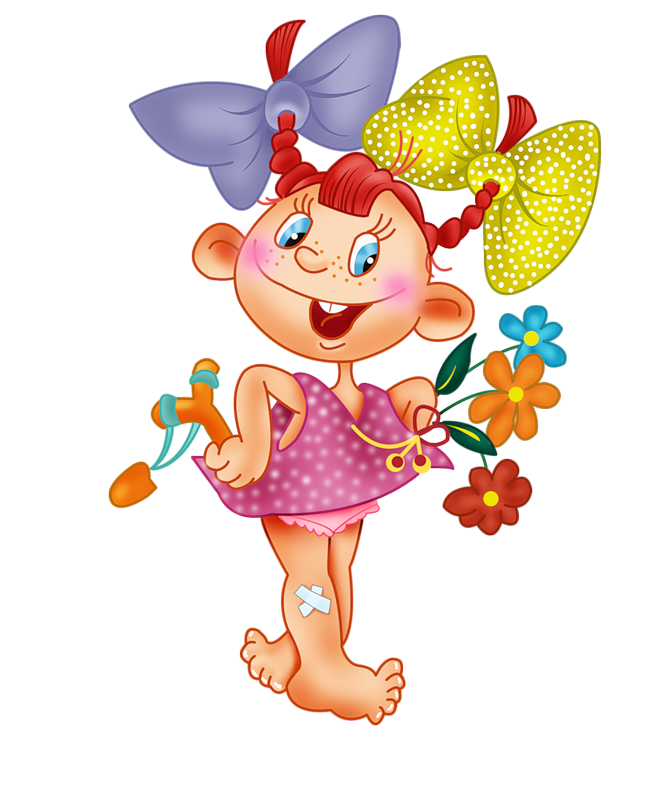 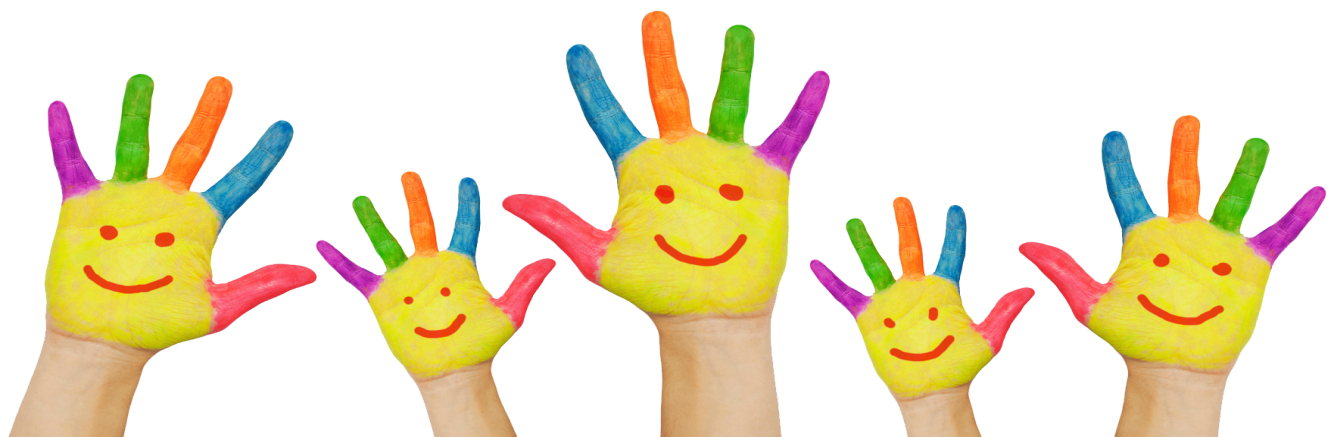 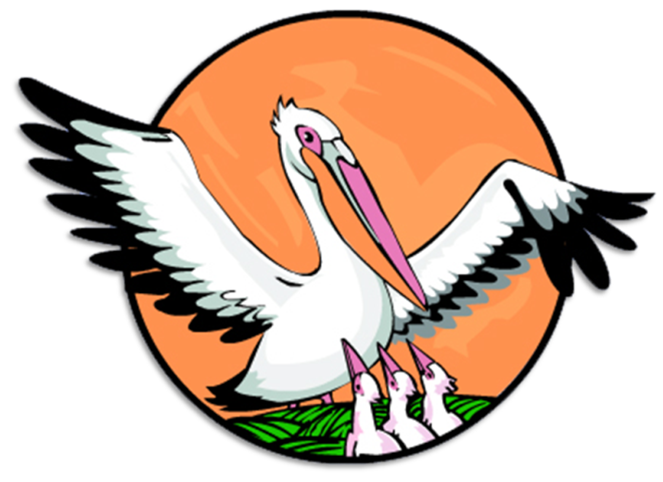 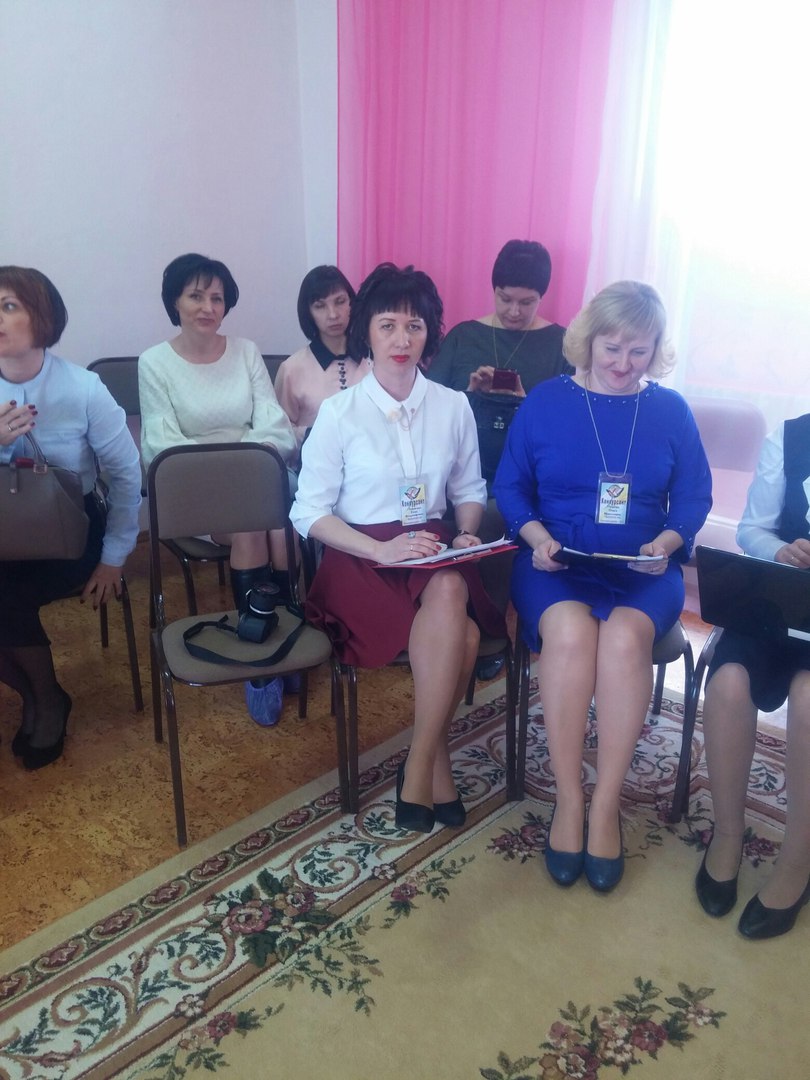 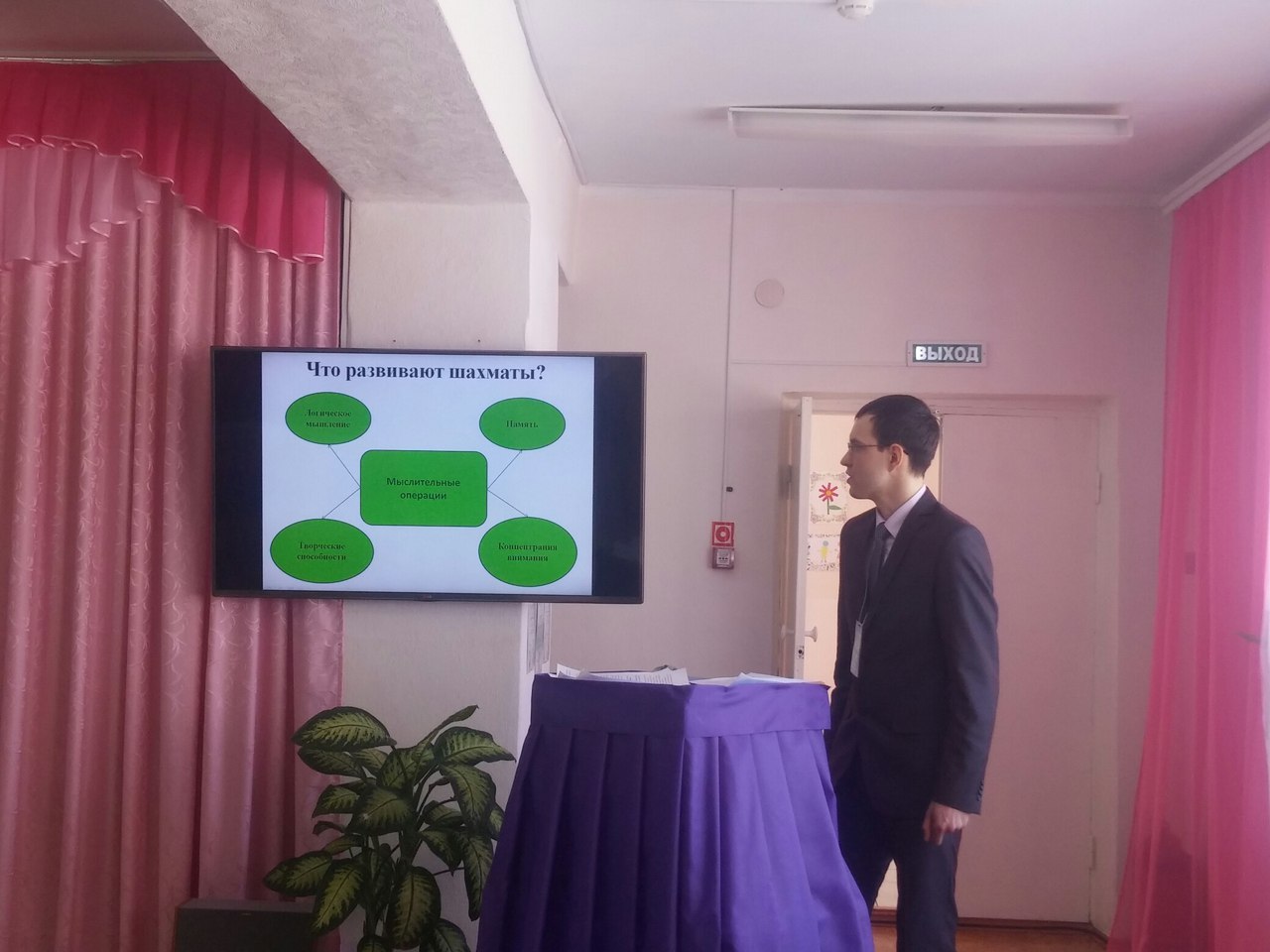 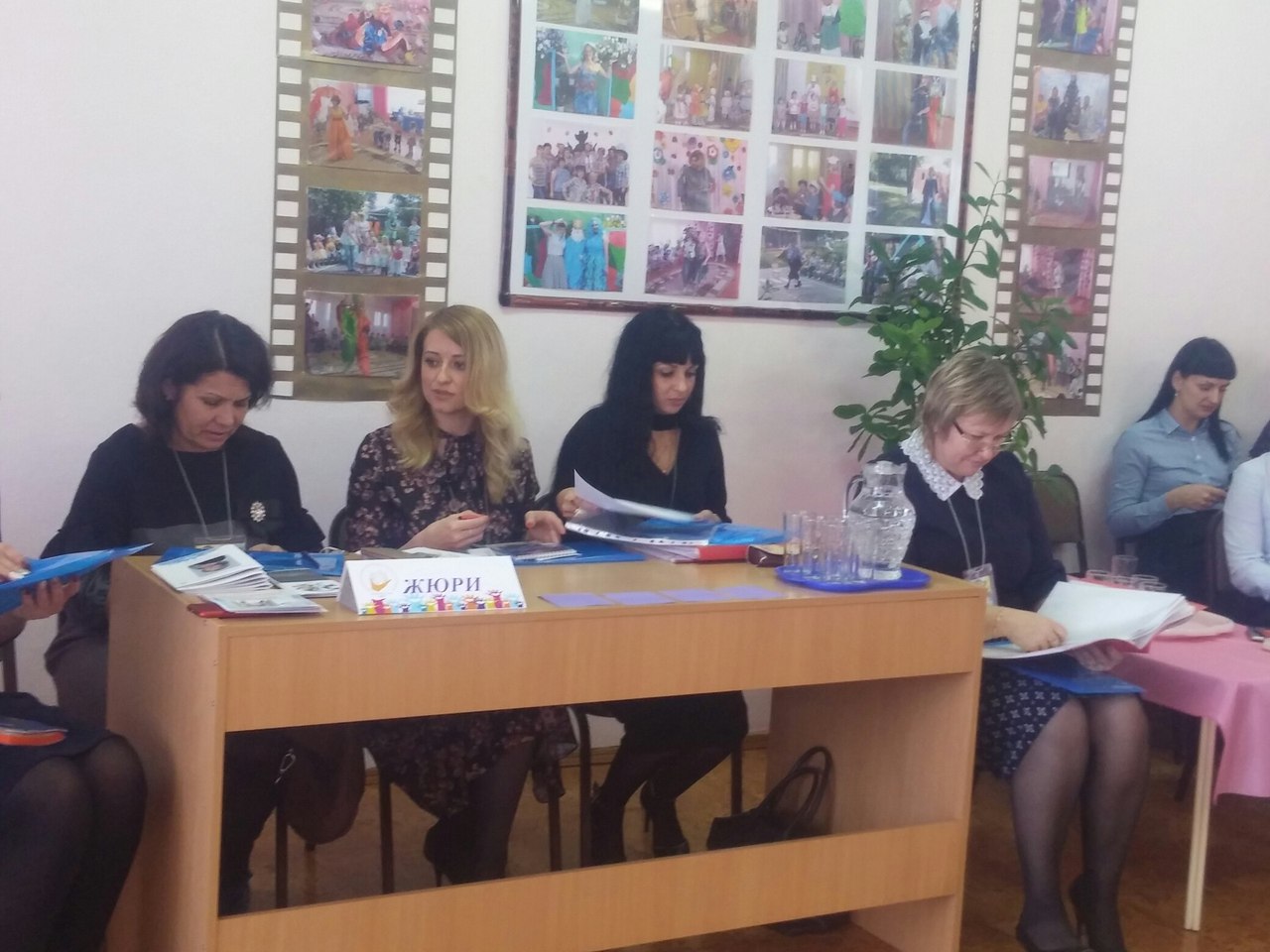 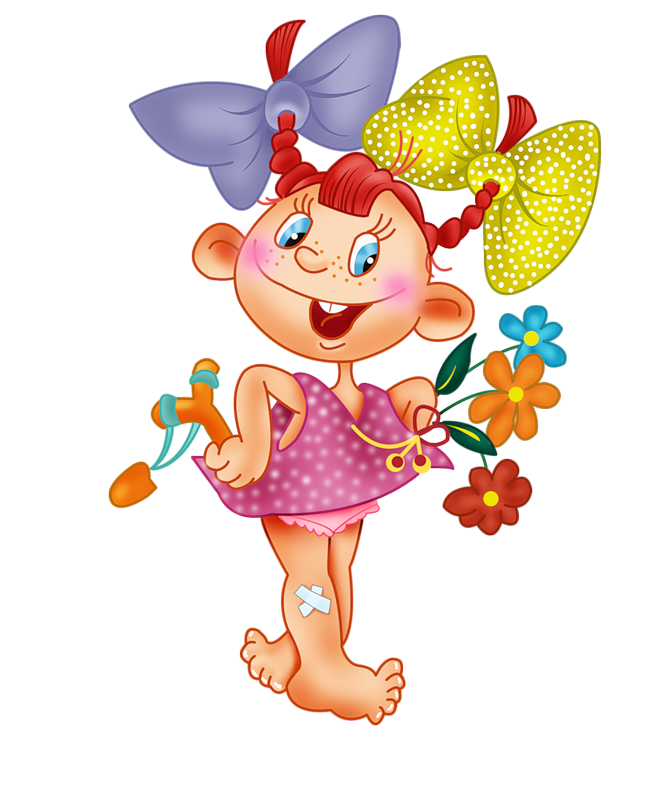 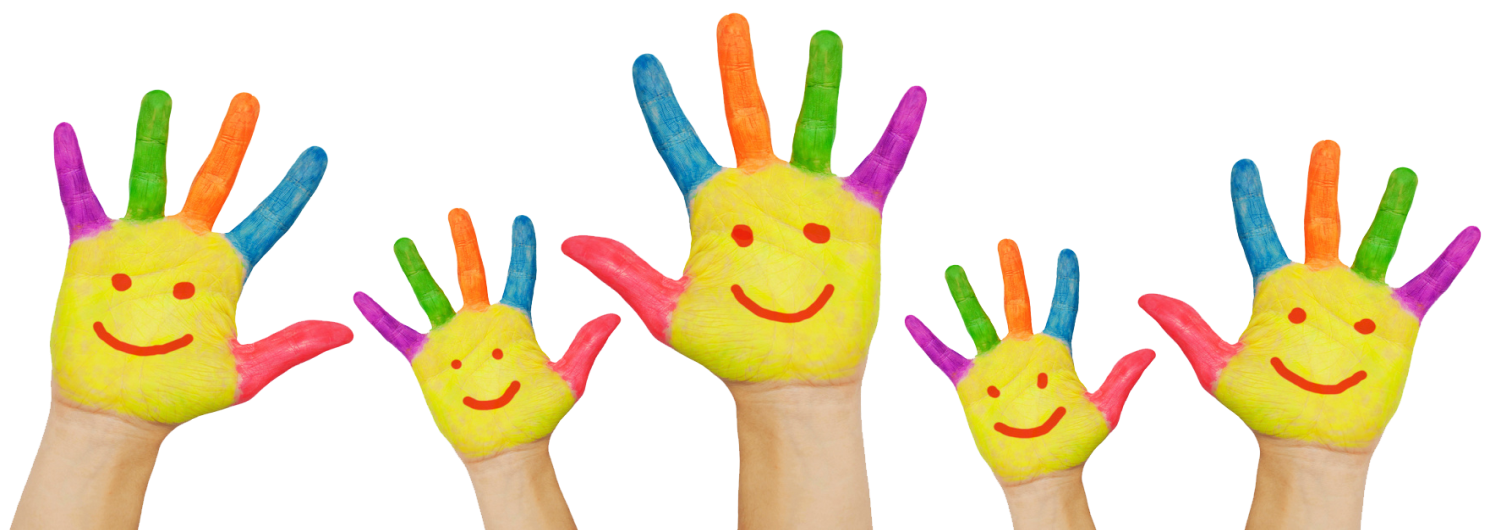 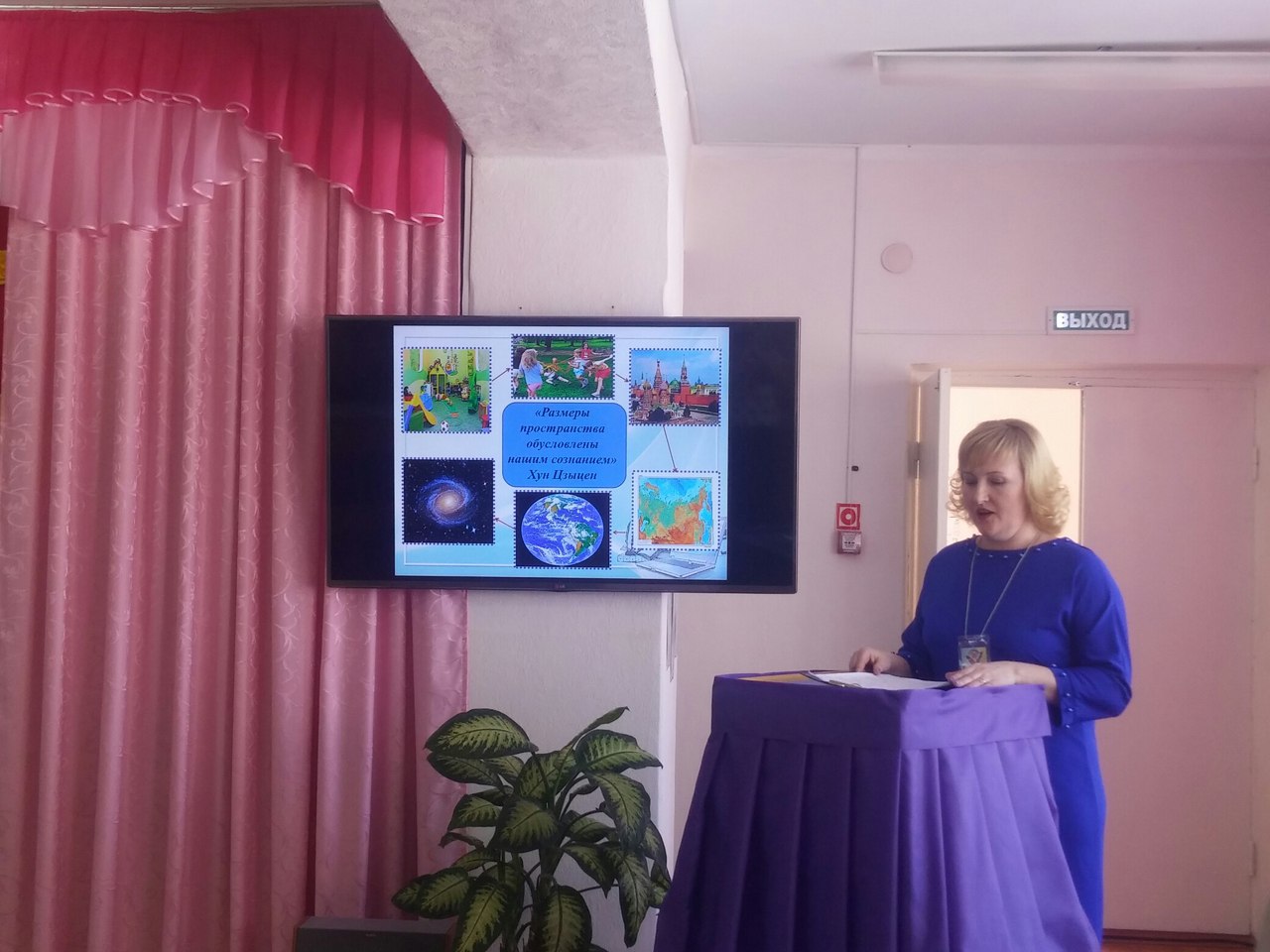 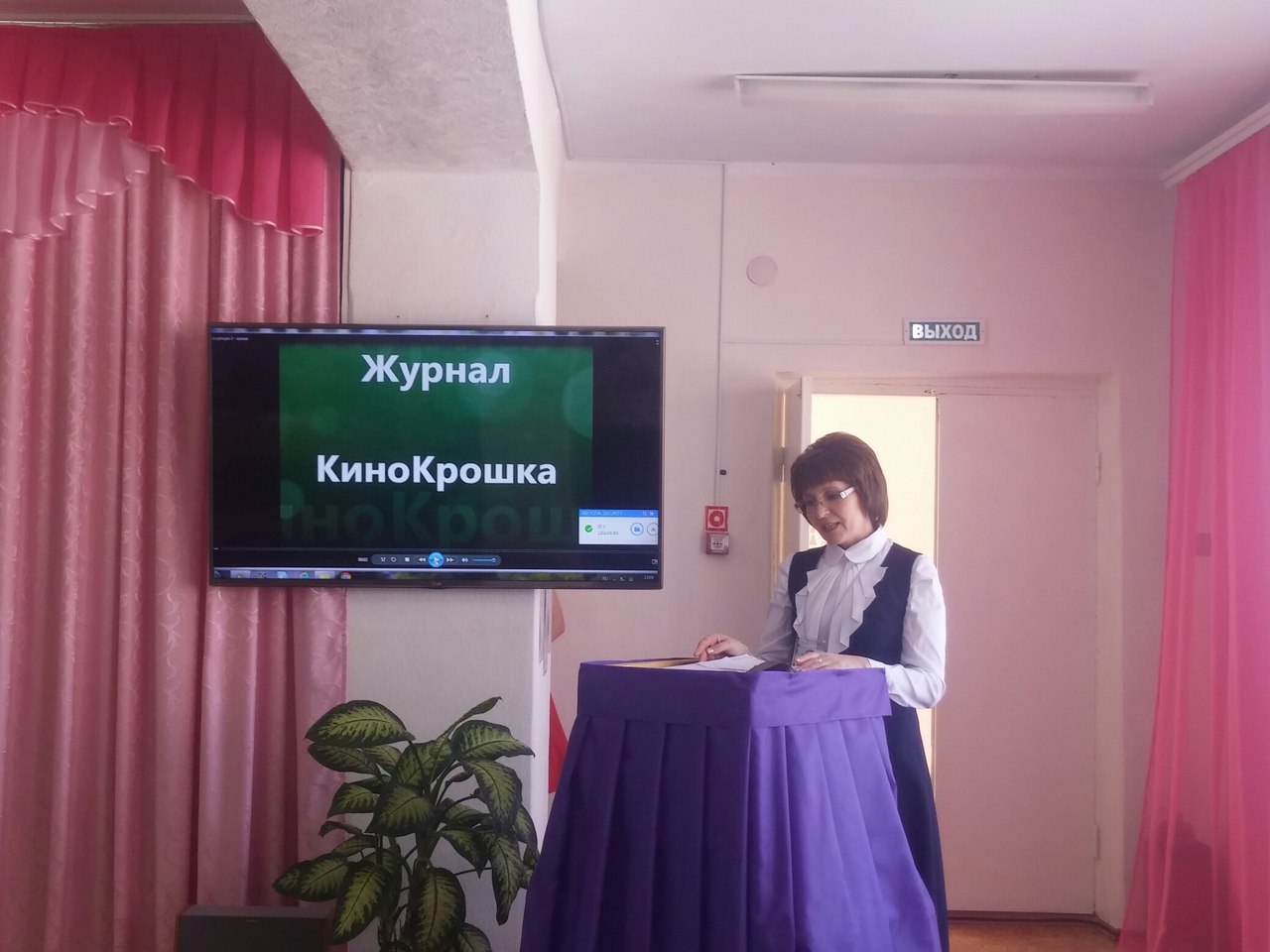 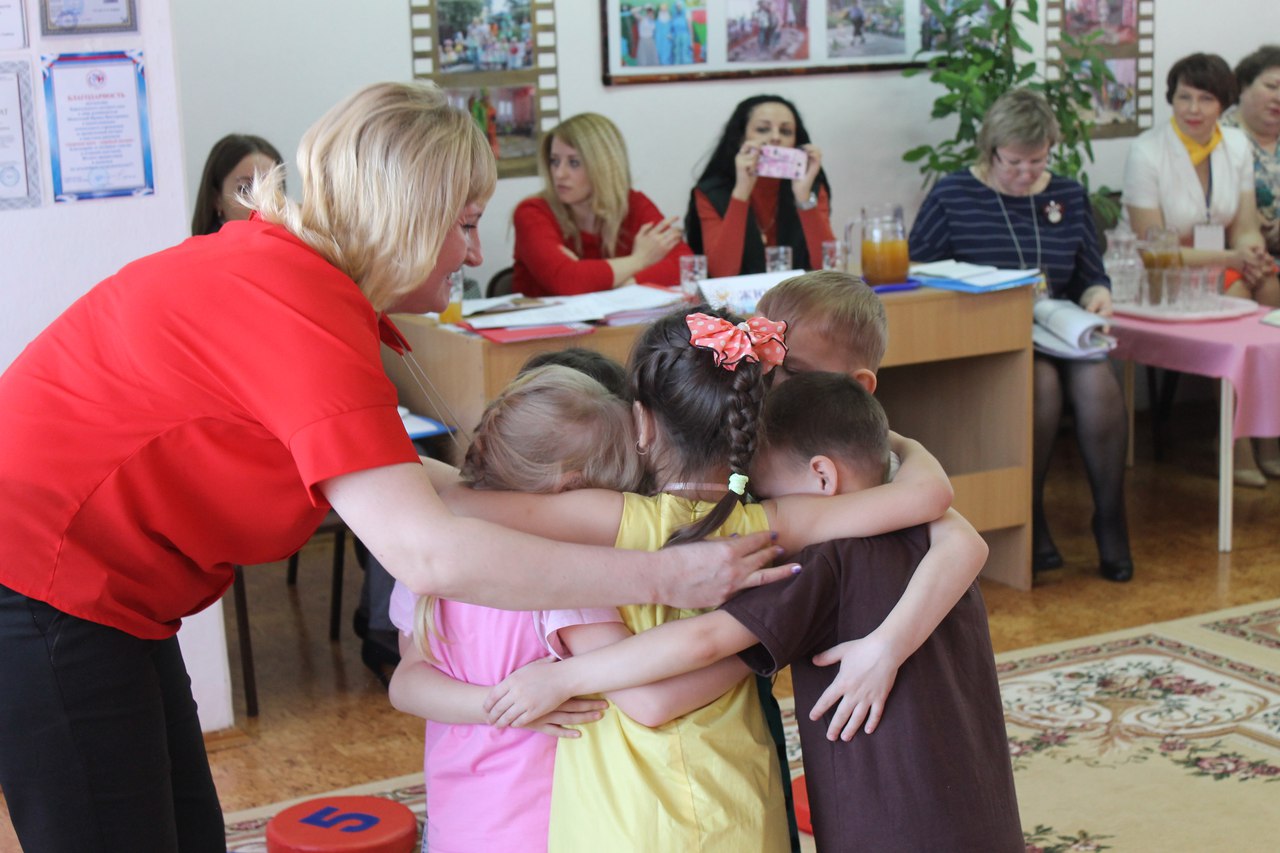 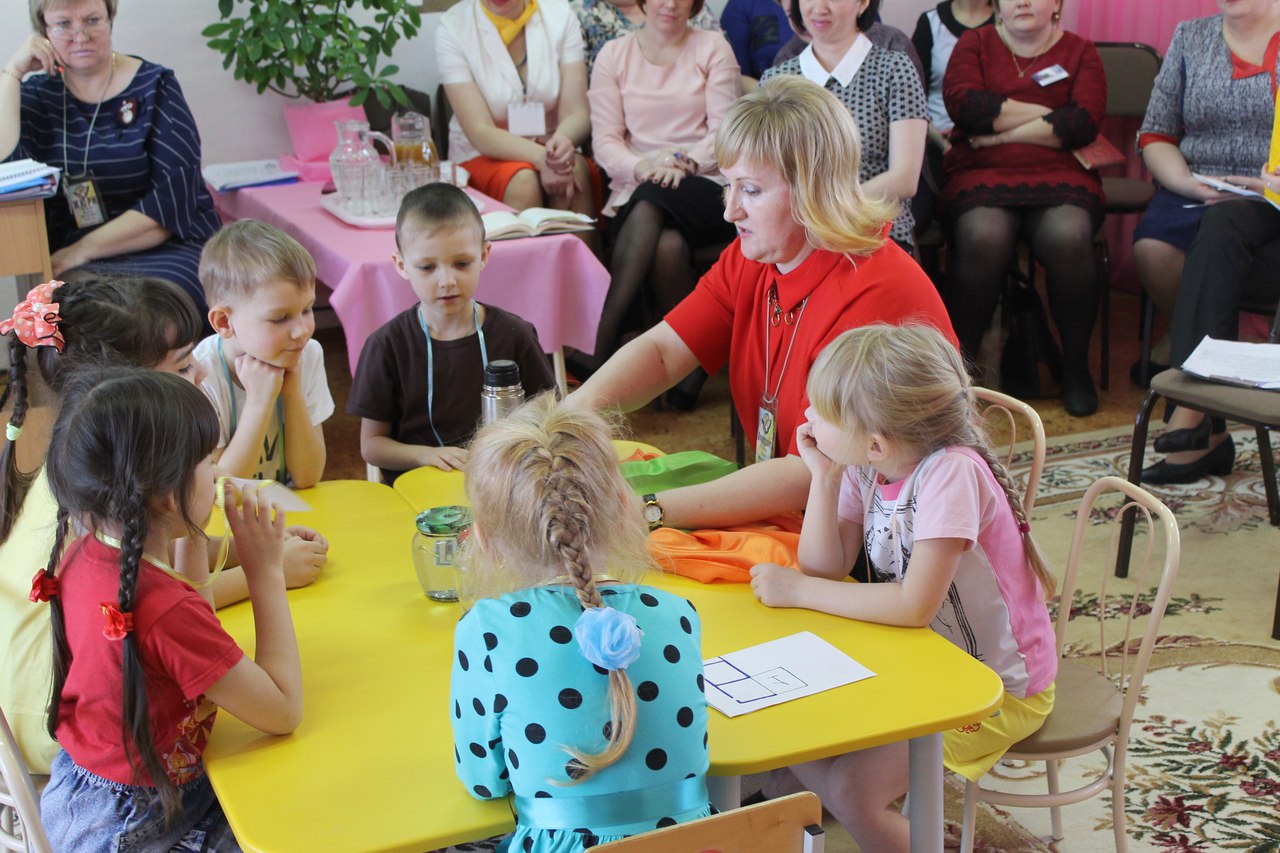 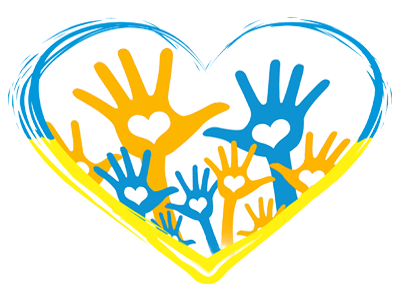 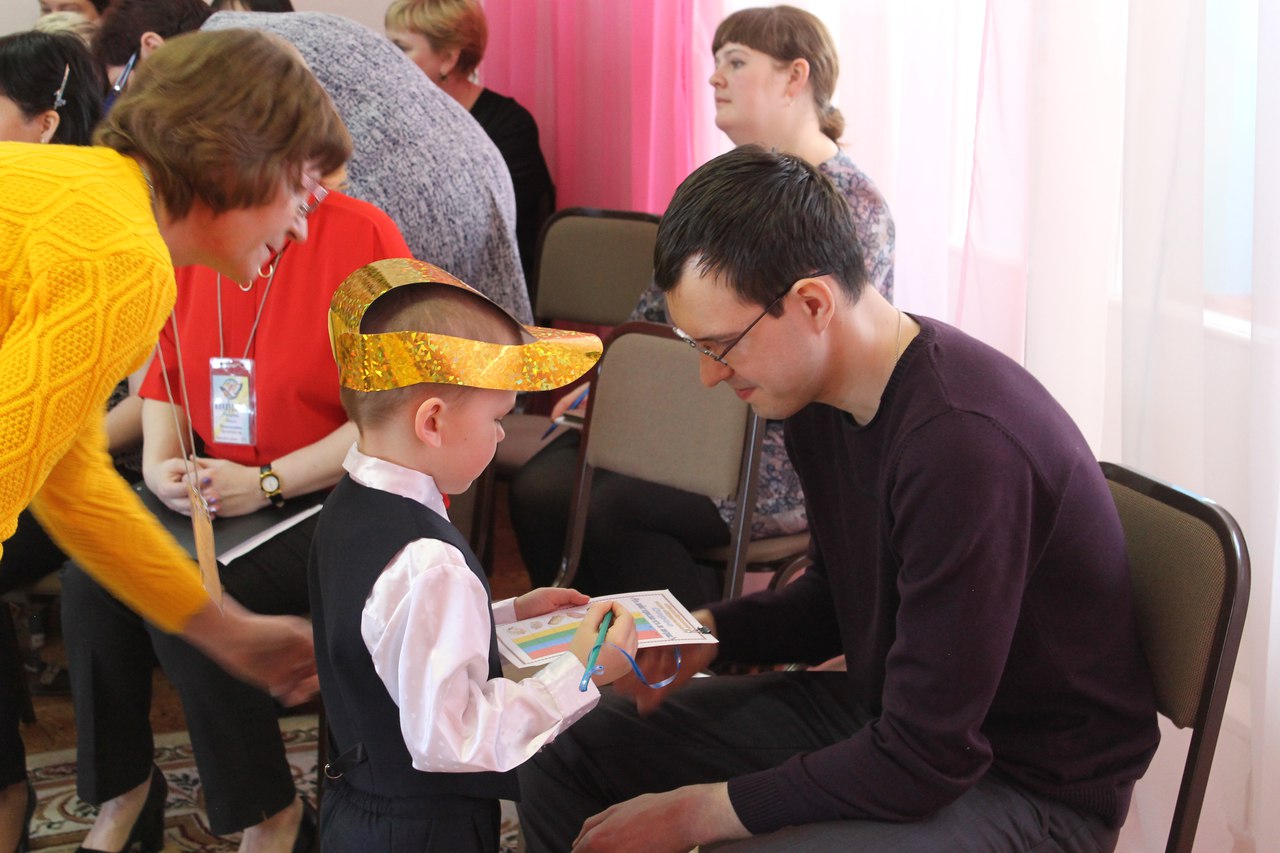 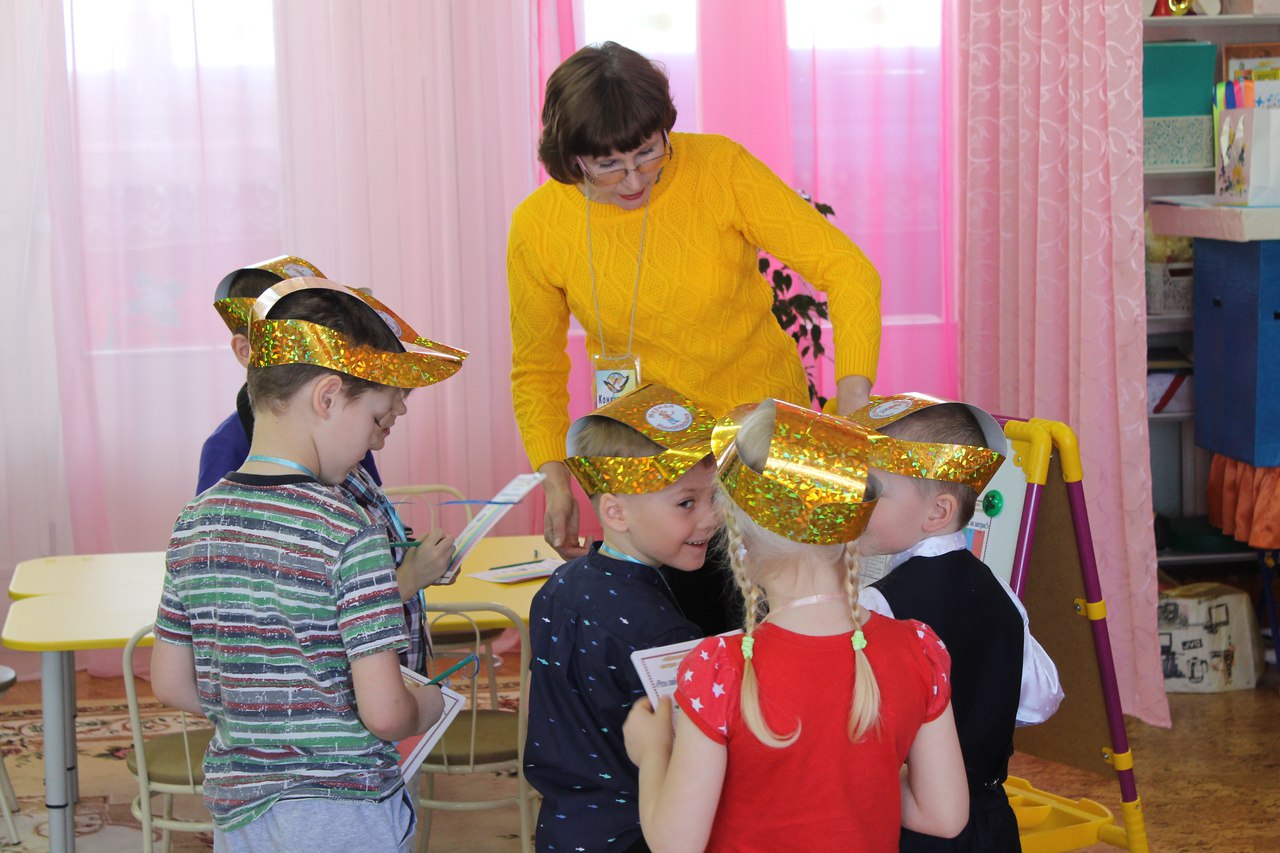 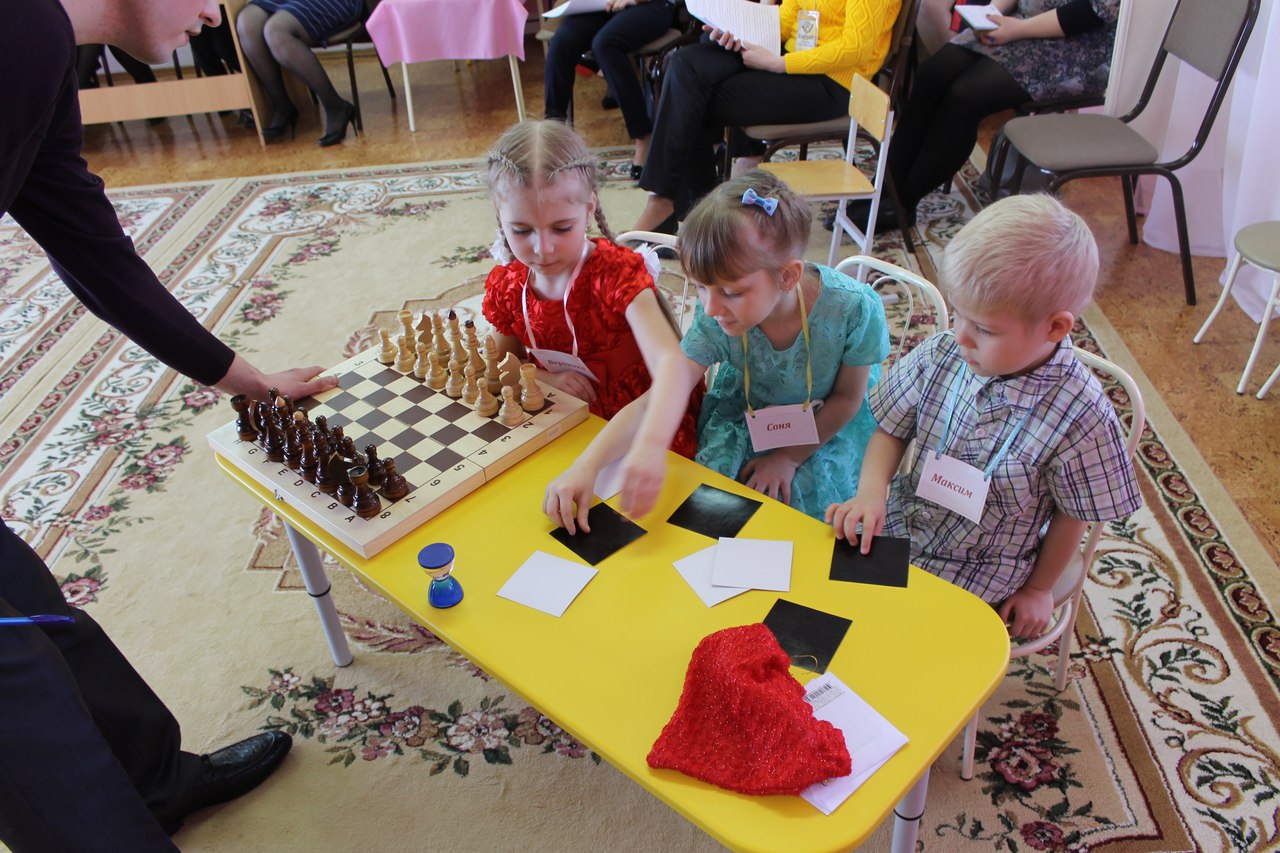 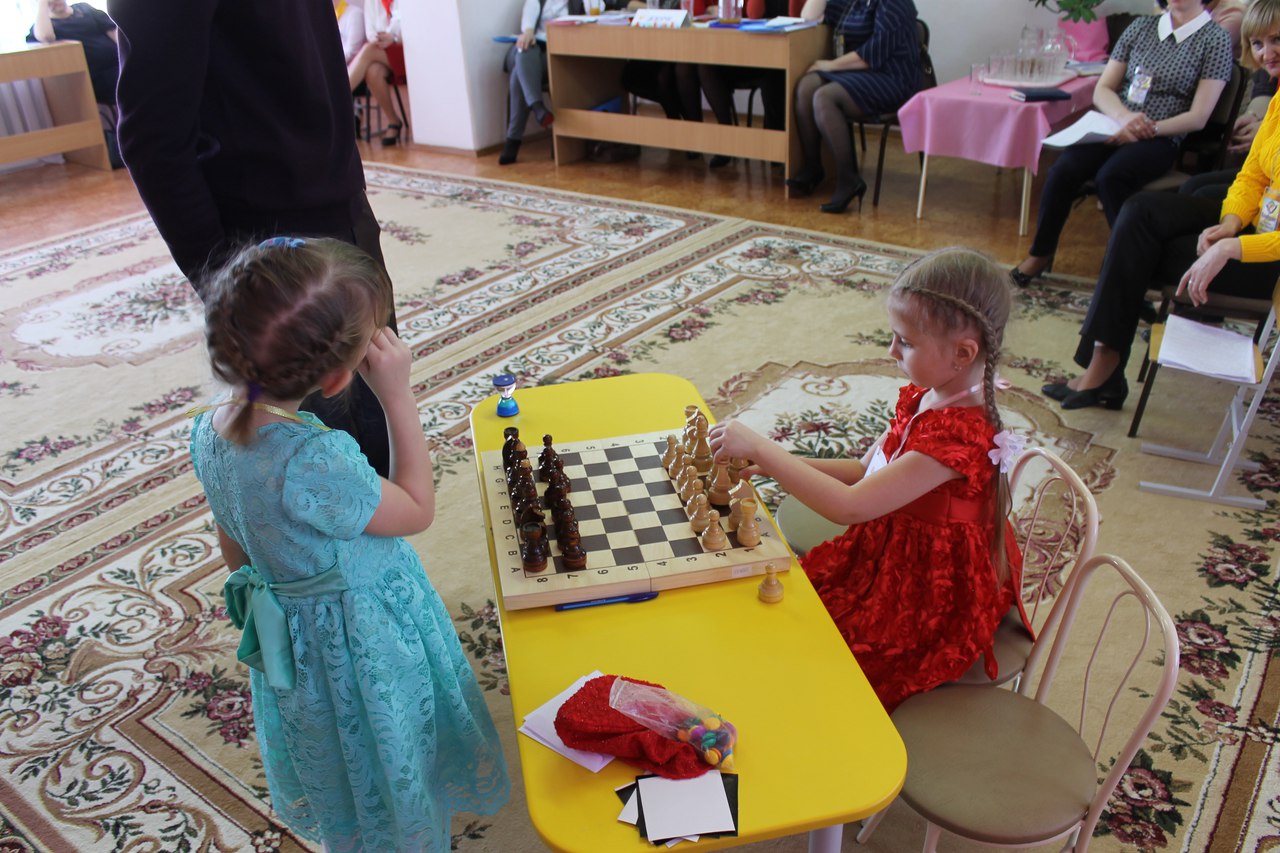 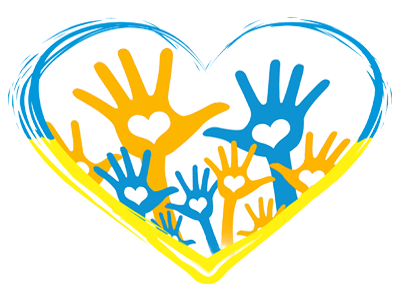 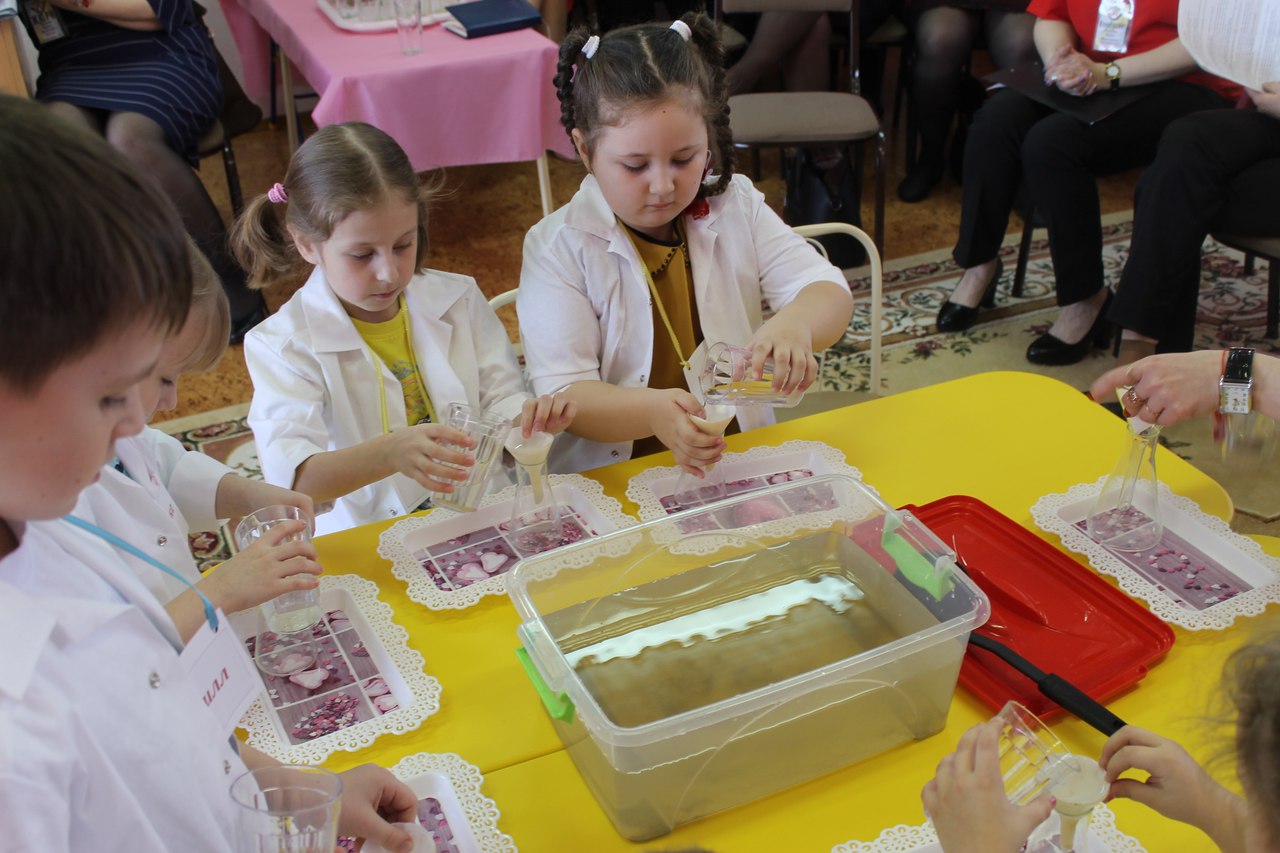 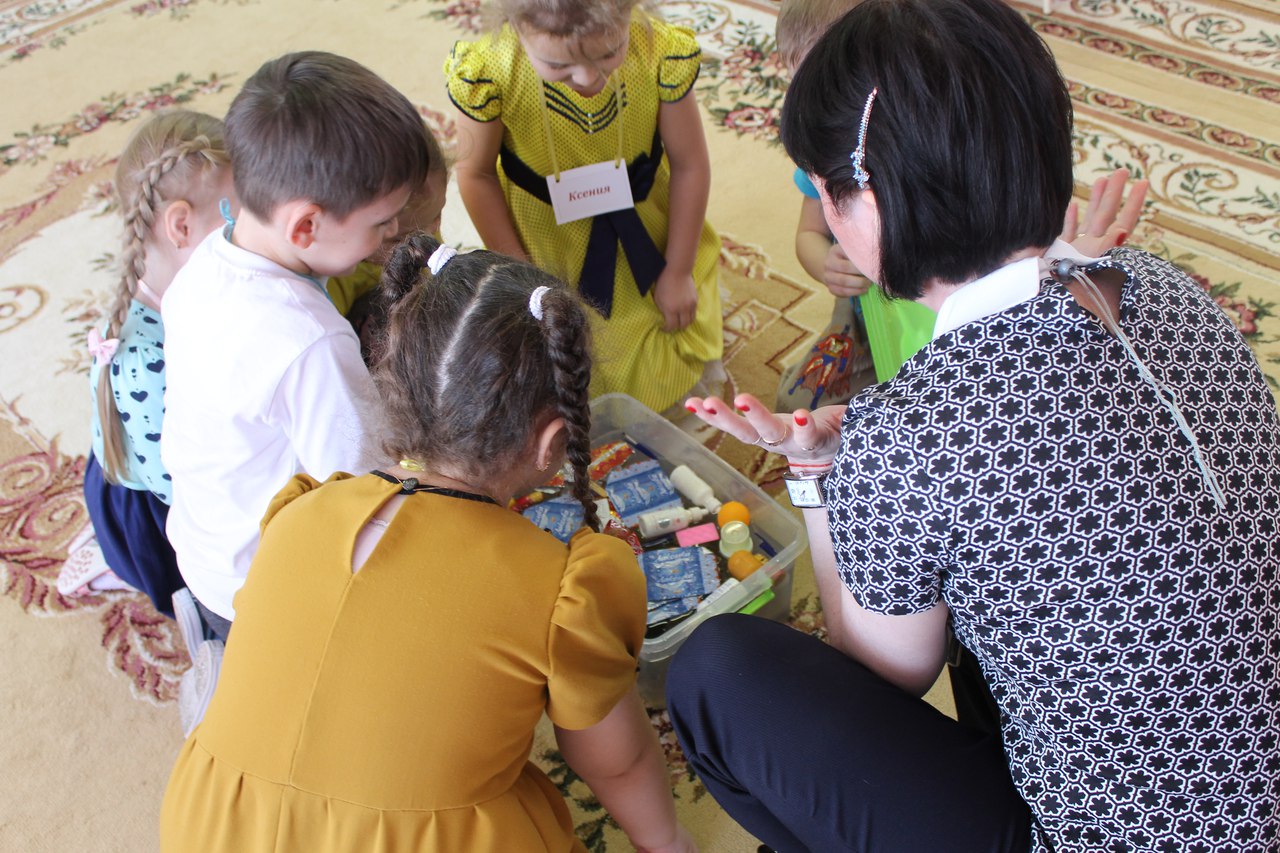 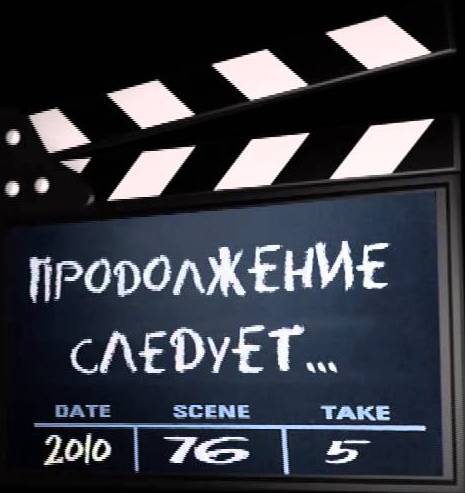 https://vk.com/tobolovo_72